Vis-le
	Disciple
« Allez dans le monde entier, faites des disciples parmi tous les peuples…» 
Matthieu 28 : 19
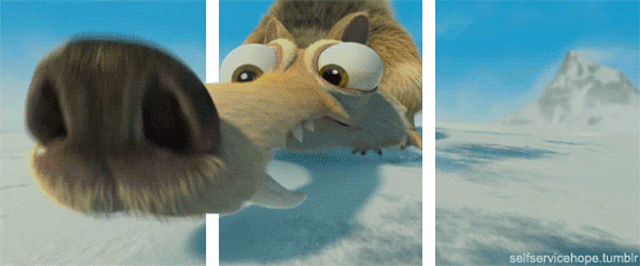 Jour 8
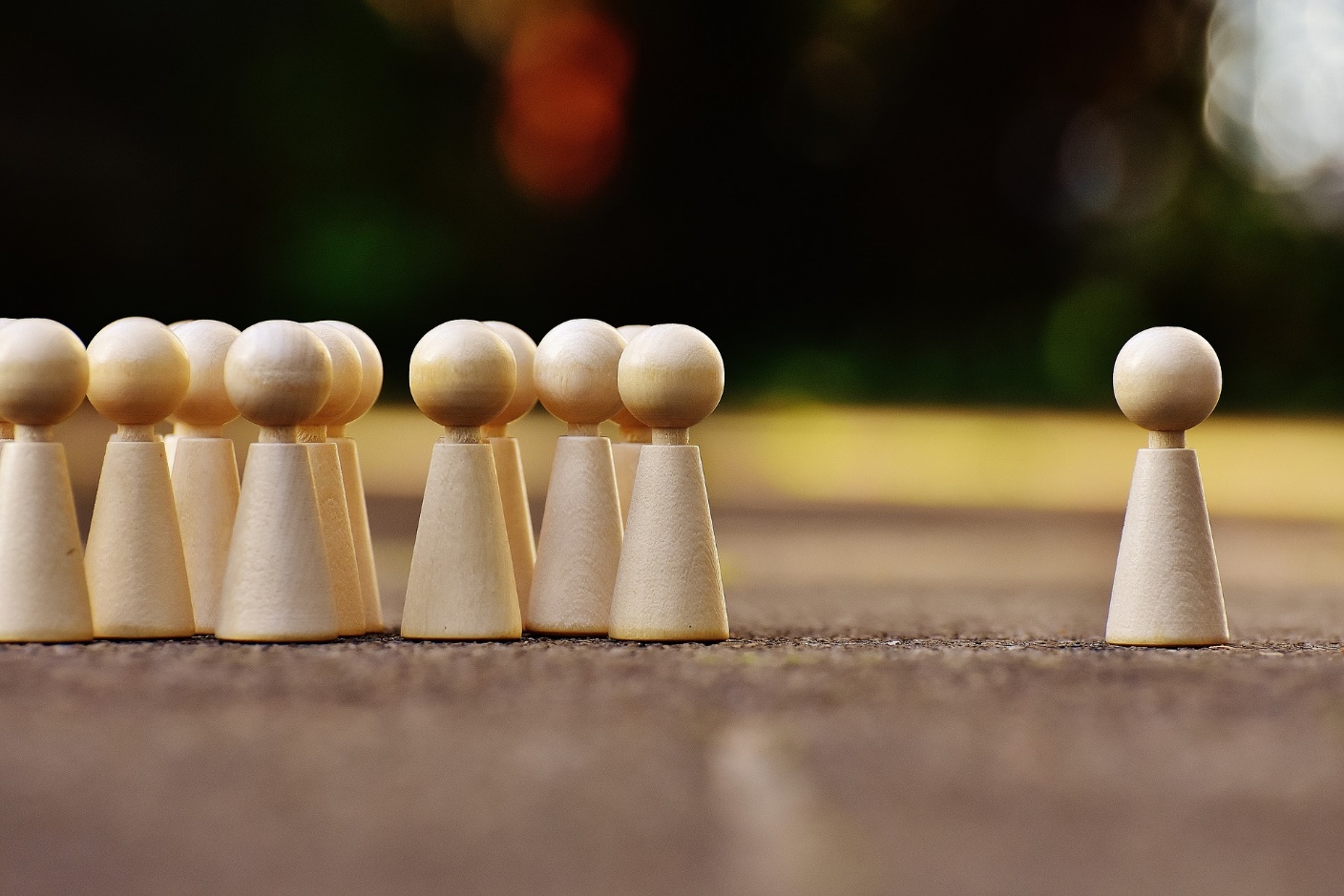 «  Jésus enseignait les disciples, tantôt lorsqu’ils étaient assis au flanc de la montagne; tantôt au bord de la mer; tantôt dans une barque de pêcheur; tantôt lorsqu’ils cheminaient ensemble… » 
Ils étaient attentifs, à l’écoute, même s’ ils ne comprenaient pas tout.














Aujourd’hui, tu as la Bible qui t’enseigne ce que tu dois connaître, faire, suivre avec l’aide de l’Esprit Saint.
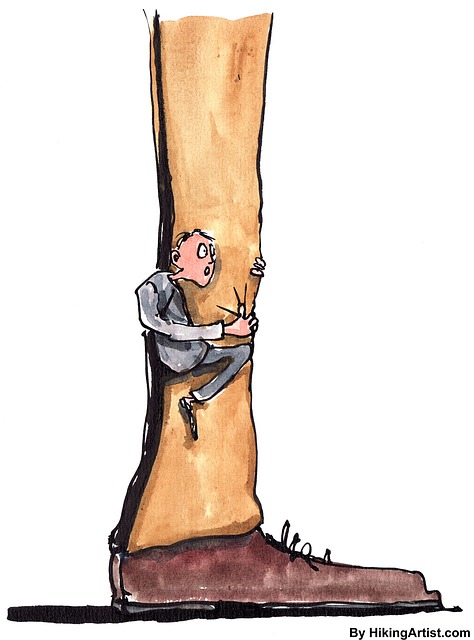 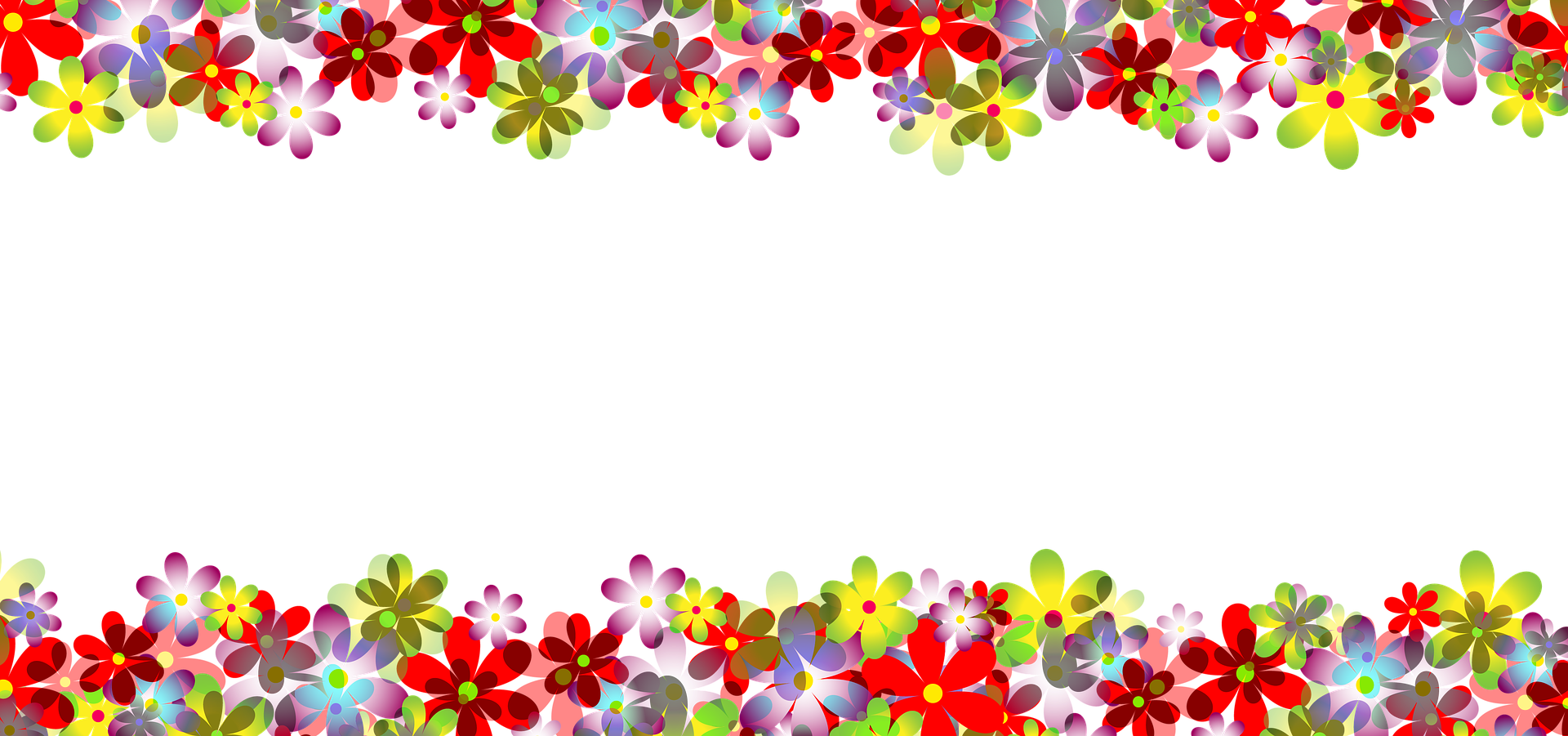 Etre un disciple de Jésus c’est se mettre en action envers l’autre (complète les lettres manquantes)

D - - C - - R
I - - E - - I T -
S - - A - I T - - N
C - M - - T -  S S - - -
I - F O R - A - - U R   de la  - - - L -
P - - X
L - Y - -
E - -  U T -
Ensuite, échange avec ta famille sur ces mots
Douceur – Intégrité – Samaritain -  Compatissant  - Informateur de la Bible – Paix – Loyal - Ecoute